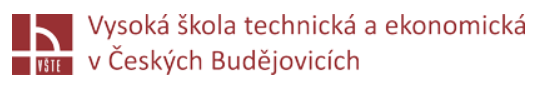 Optimalizace logistických procesů u vybraného podniku
Diplomová práce
Autor práce:     	Bc. Jan Čiviš
Vedoucí práce: 	Ing. Monika Karková, PhD 
Oponent práce: 	doc. Ing. Miloš Hitka, PhD.
Srpen 2021
1/17
Osnova práce
Motivace a důvody k řešení dané problematiky
Cíl práce
Teoreticko-metodologická část
Materiálový tok
Přepravní výkon 
Layout
Aplikační část
Představení společnosti
Analýza současného stavu společnosti
Návrh nového layoutu
Porovnání tras materiálových toků a přepravních výkonů
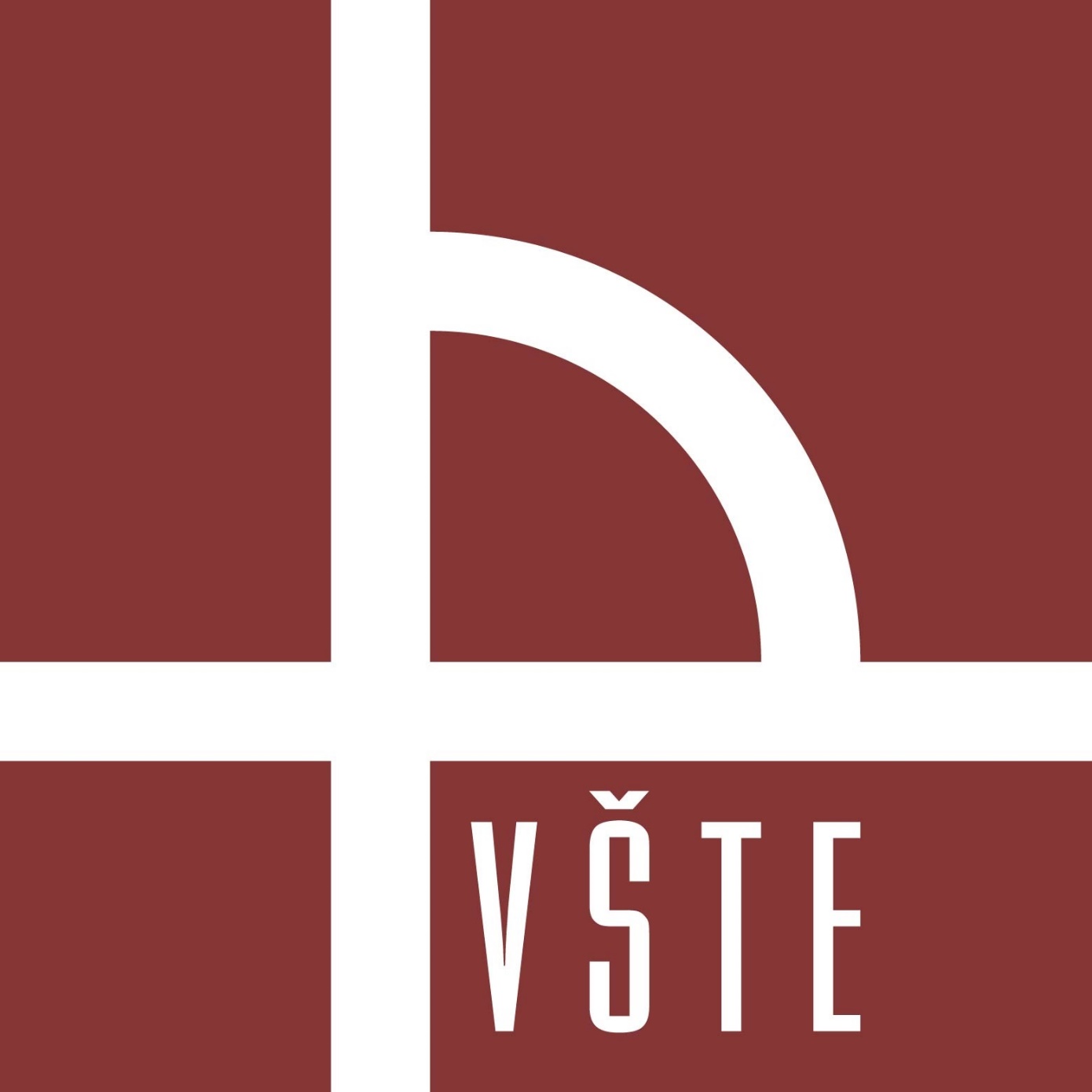 2/17
Motivace a důvody k řešení dané problematiky
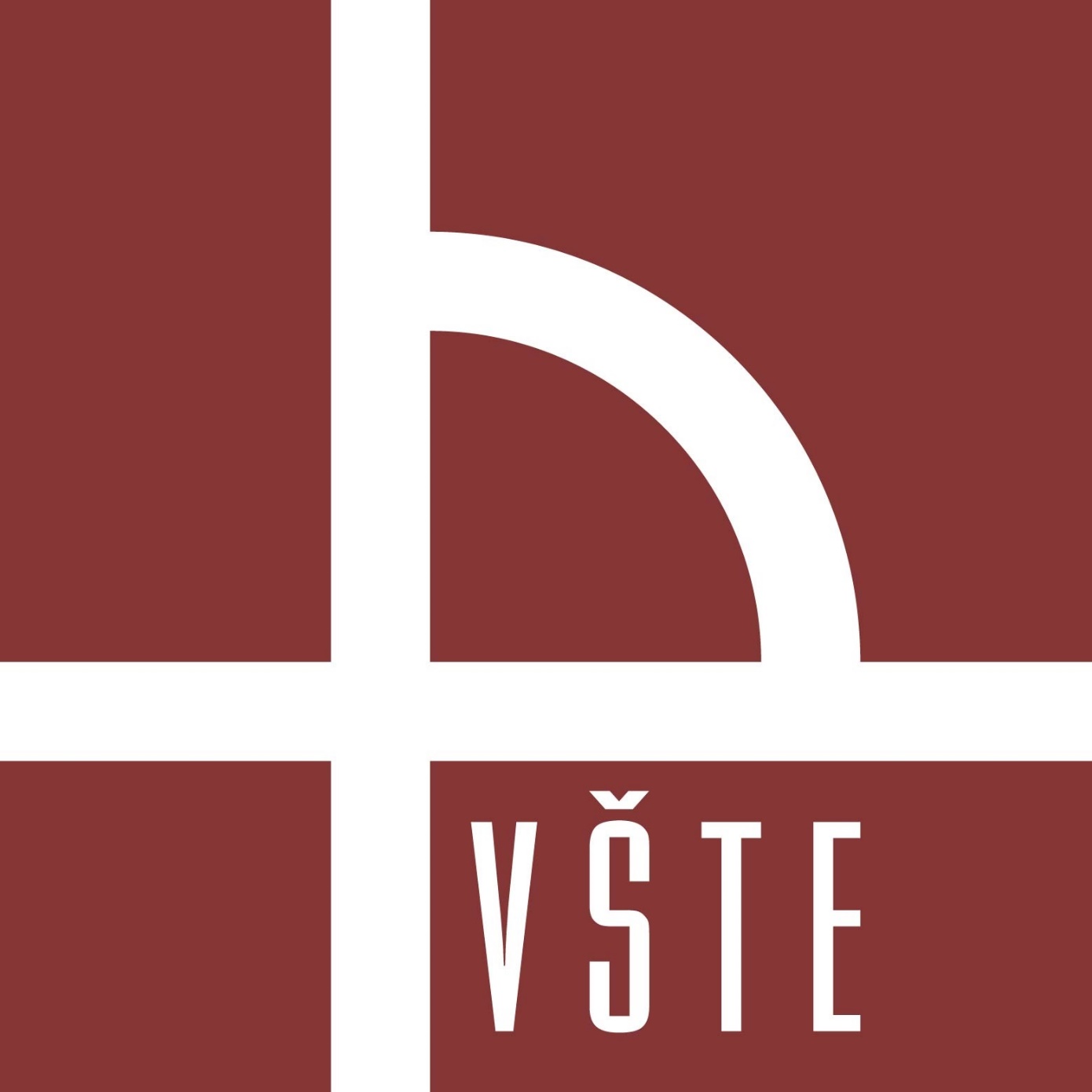 Využití získaných znalostí během studia

Aplikování získaných zkušeností v nadcházející praxi
3/17
Cíl práce
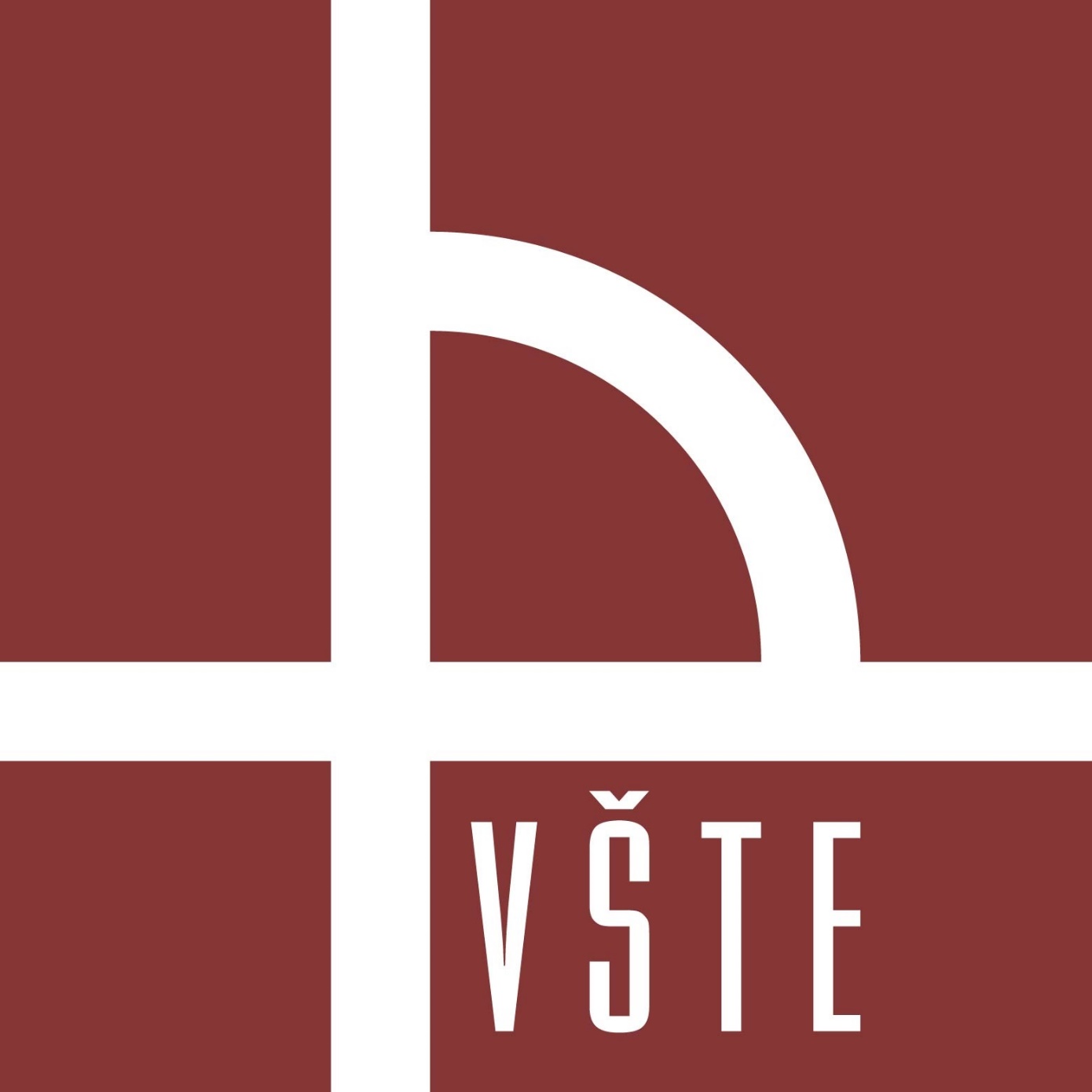 Cílem diplomové práce je optimalizace logistických toků u vybraného podniku s ohledem na výrobní procesy. Součástí práce je analýza současného stavu podniku, návrhy řešení a optimalizace výrobního procesu a skladového hospodářství.
4/17
Materiálový tok
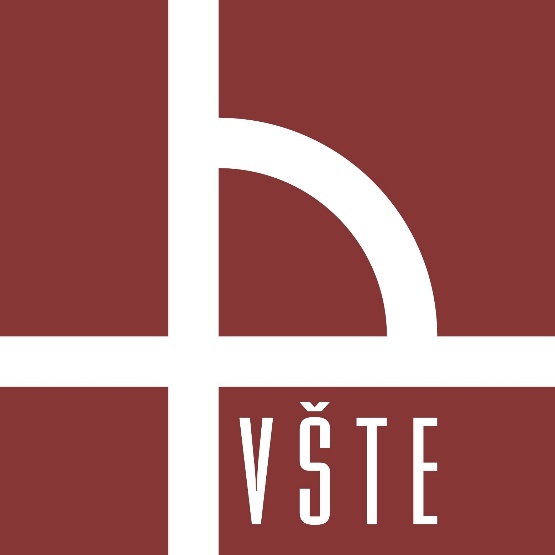 5/17
Synkeyův diagram
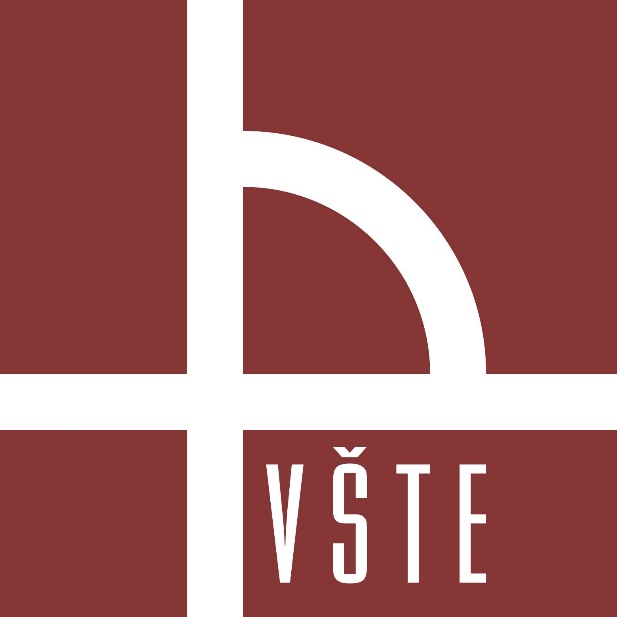 6/17
Přepravní výkon
𝑃 = ∑ 𝑞𝑖. 𝑙𝑧𝑖  [𝑡𝑘𝑚 . 𝑑𝑒𝑛−1]
Kde: 
𝑃 	 	 	 	přepravní výkon 	 	 	[𝑡𝑘𝑚 . 𝑑𝑒𝑛−1], 
𝑞𝑖  	 	 		přepravené množství  	 	[𝑡], 
𝑙𝑧𝑖  	 	 		přepravní vzdálenost  	 	[𝑘𝑚], 
𝑛 	 	 	 	počet přeprav  	 	 	[𝑑𝑒𝑛−1].
7/17
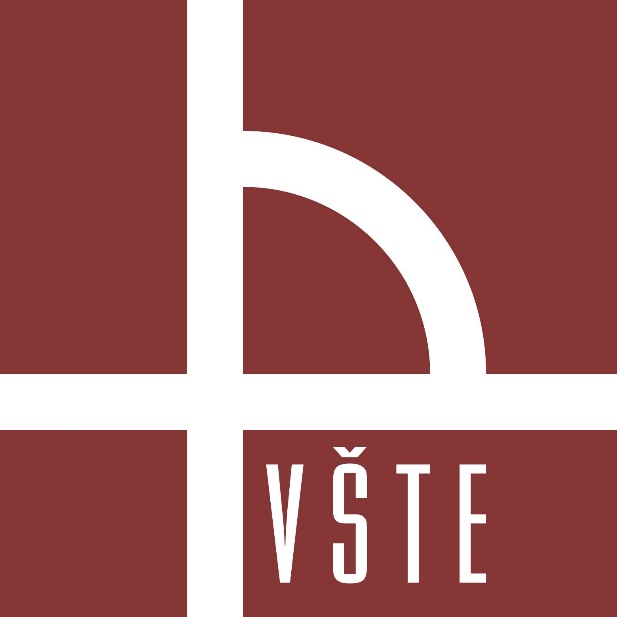 Layout
8/17
Představení společnosti
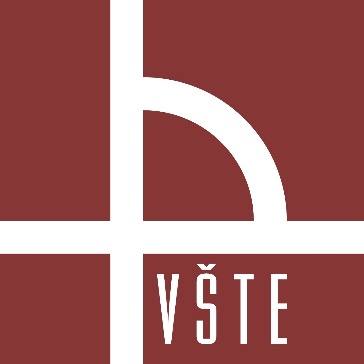 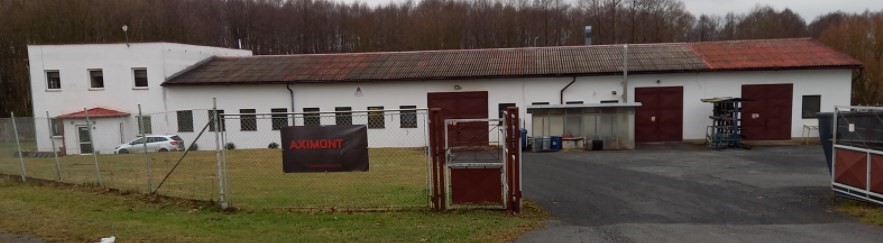 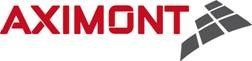 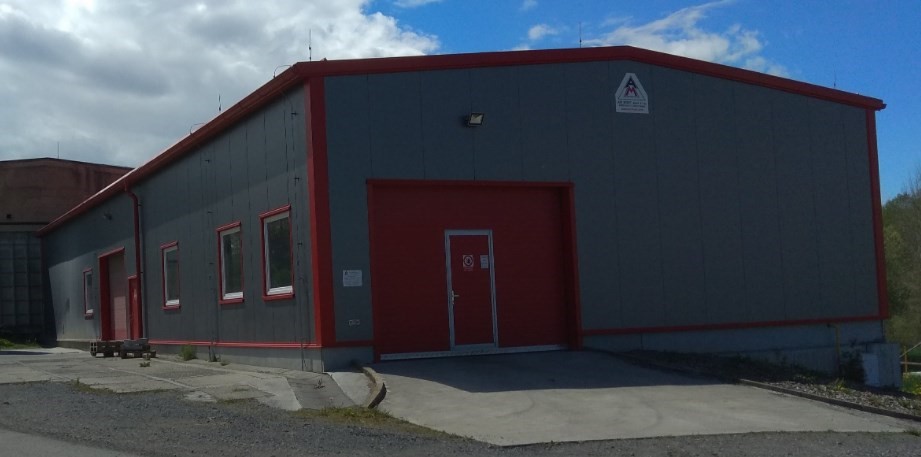 9/17
Analýza současného stavu společnosti
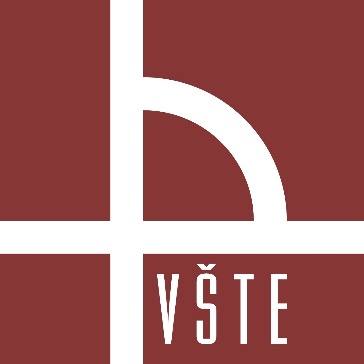 10/17
Analýza současného stavu společnosti
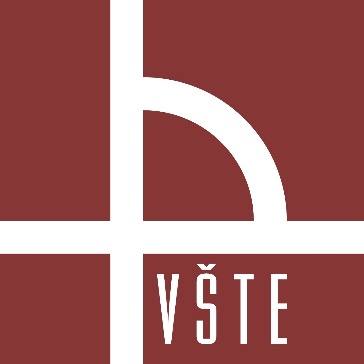 Výrobek A
Výrobek B
11/17
Analýza současného stavu společnosti
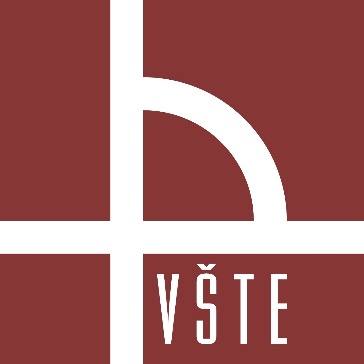 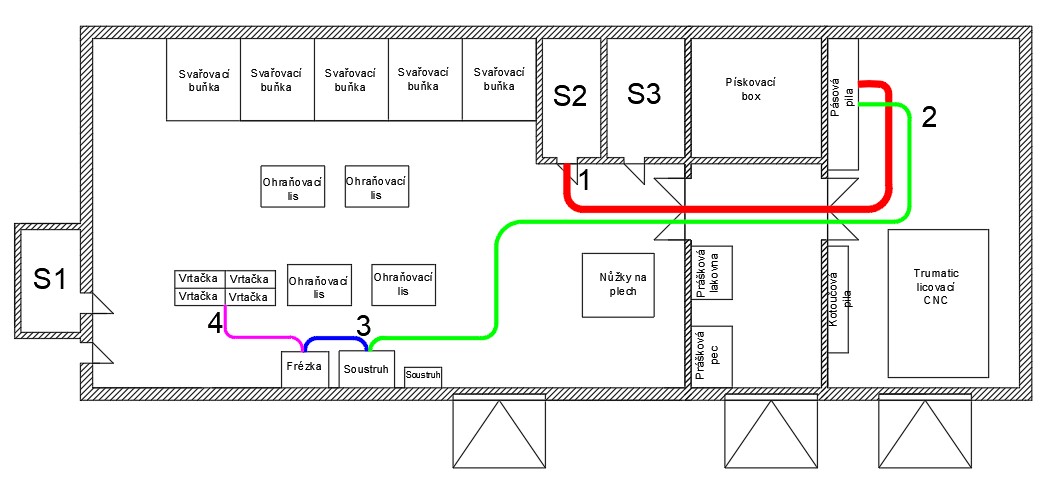 Výrobek C
12/17
Návrh nového layoutu
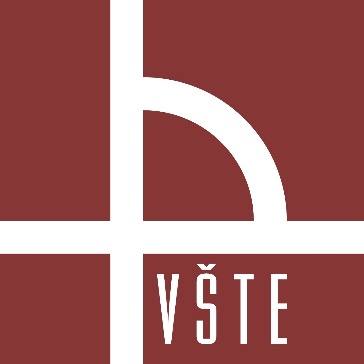 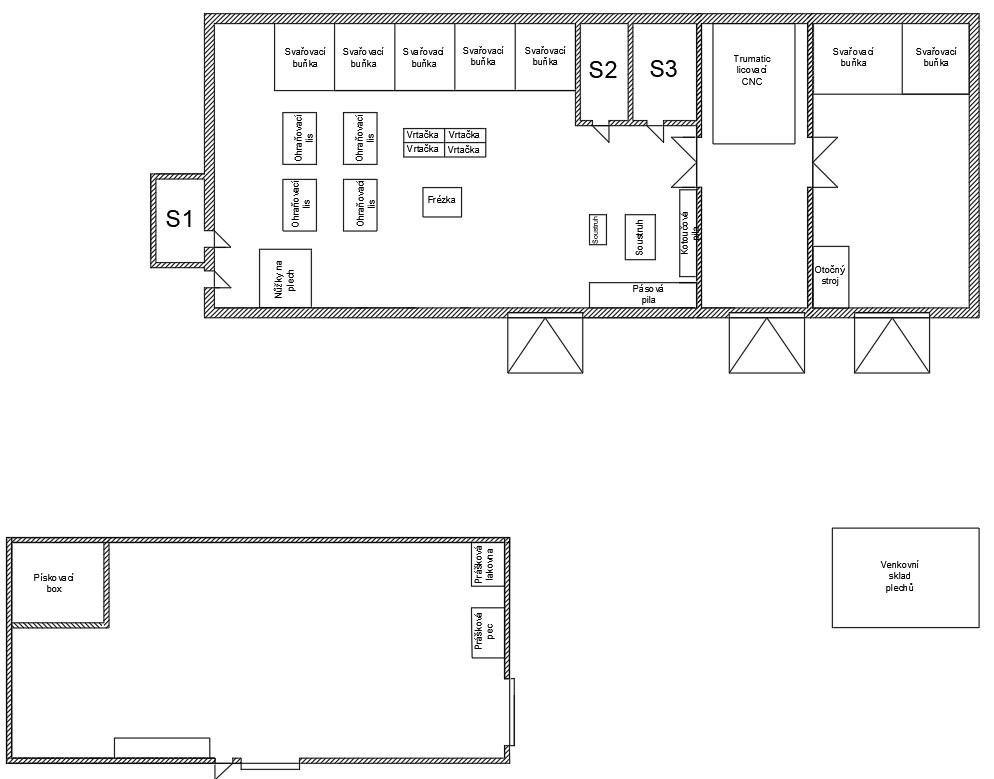 13/17
Návrh nového layoutu
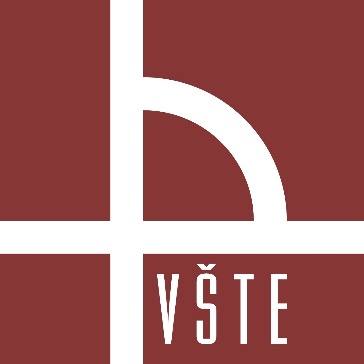 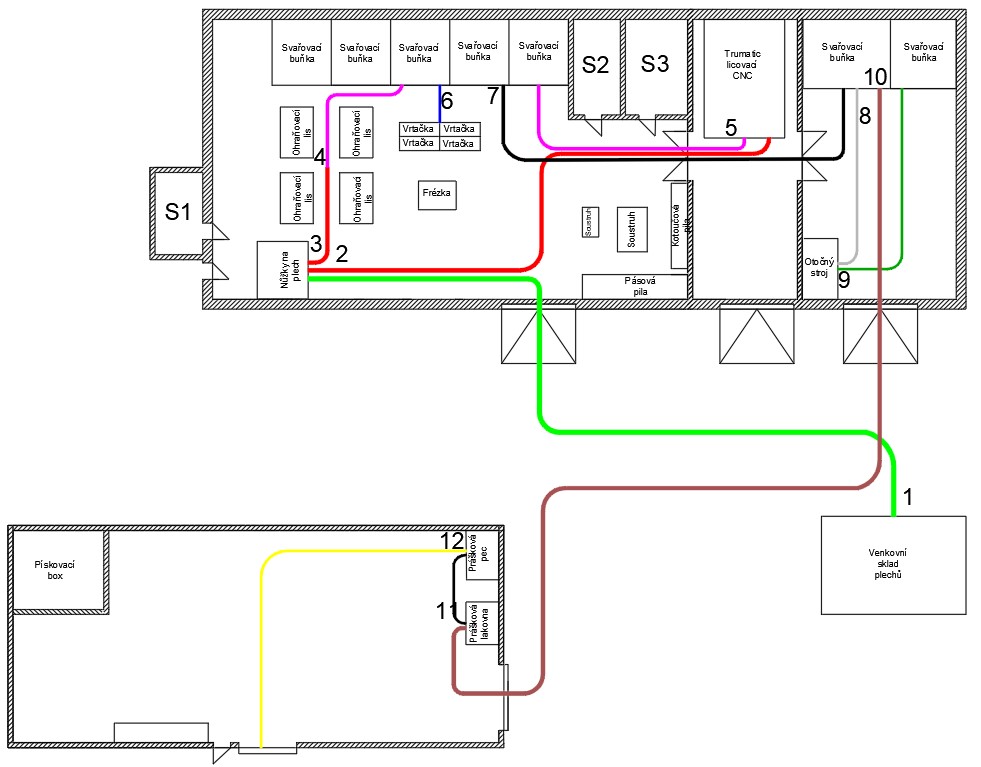 Výrobek A
Výrobek B
14/17
Návrh nového layoutu
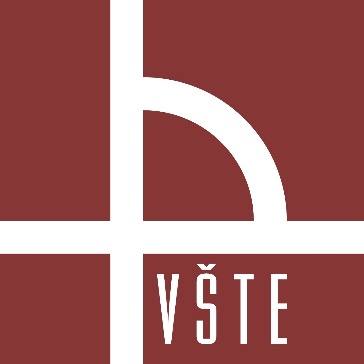 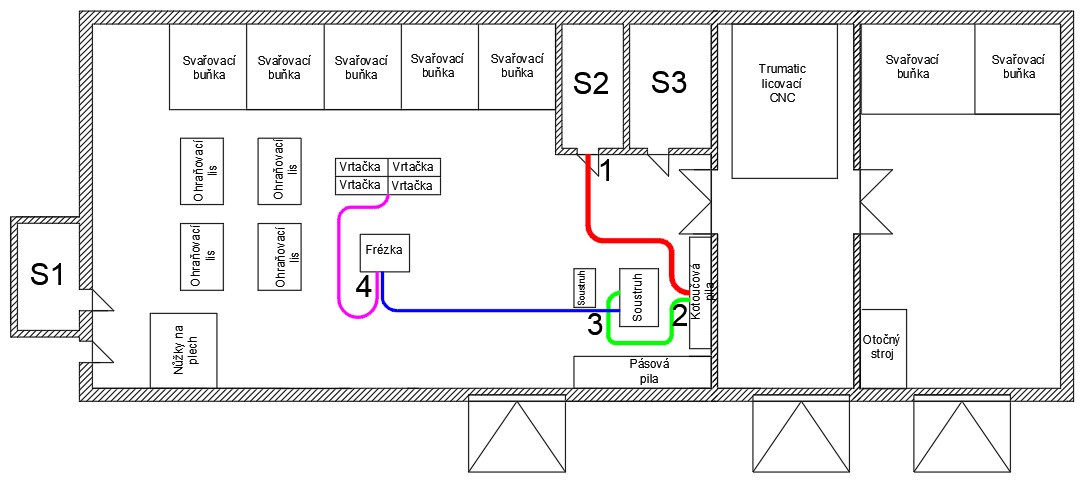 Výrobek C
15/17
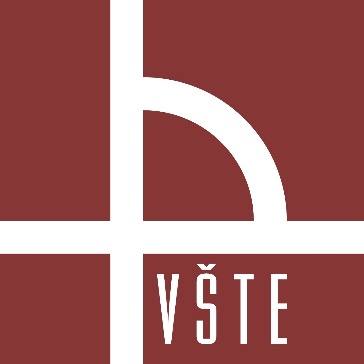 Porovnávání tras materiálových  toků a přepravních výkonů
16/17
Děkuji za pozornost
17/17